Литературное чтение
Булат Окуджава
«Прелесные приключения»
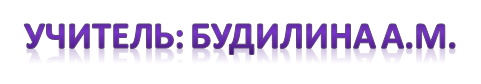 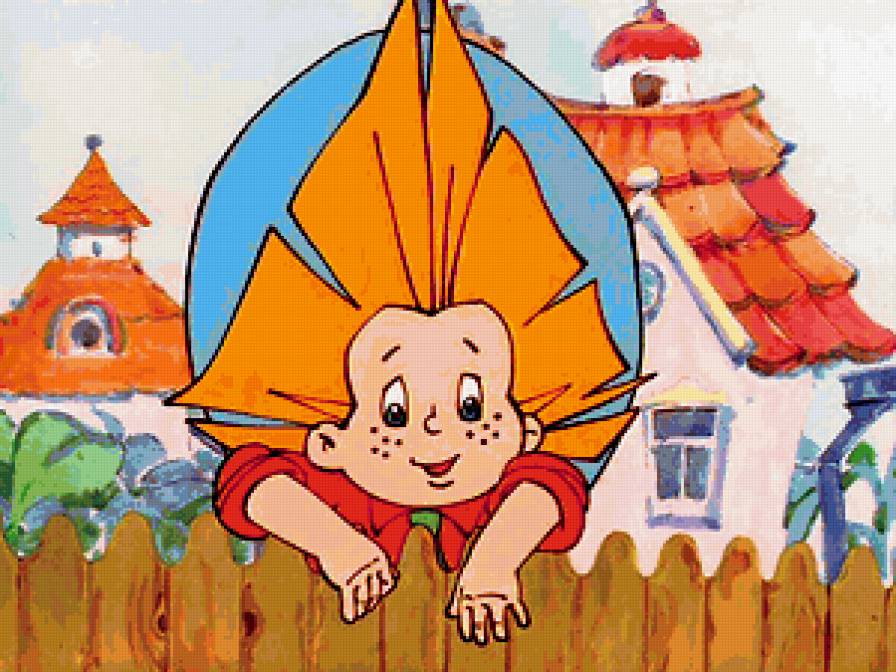 Галка села на забор 
Грач завел с ней разговор
Урок 1
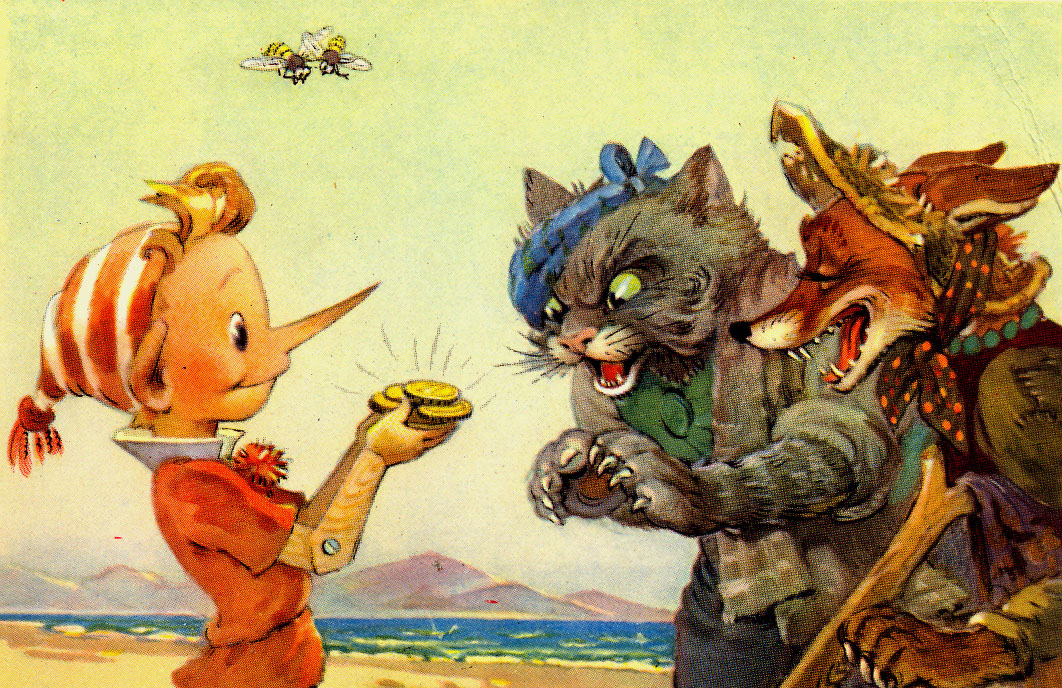 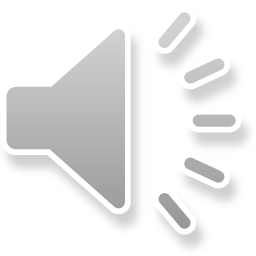 Родился в Москве. Окончил школу в 1941. 
В 1942 добровольцем ушёл на фронт.
 После войны учился в Тбилисском государственном университете.
 Работал учителем в сельской школе под Калугой.
Булат Окуджава
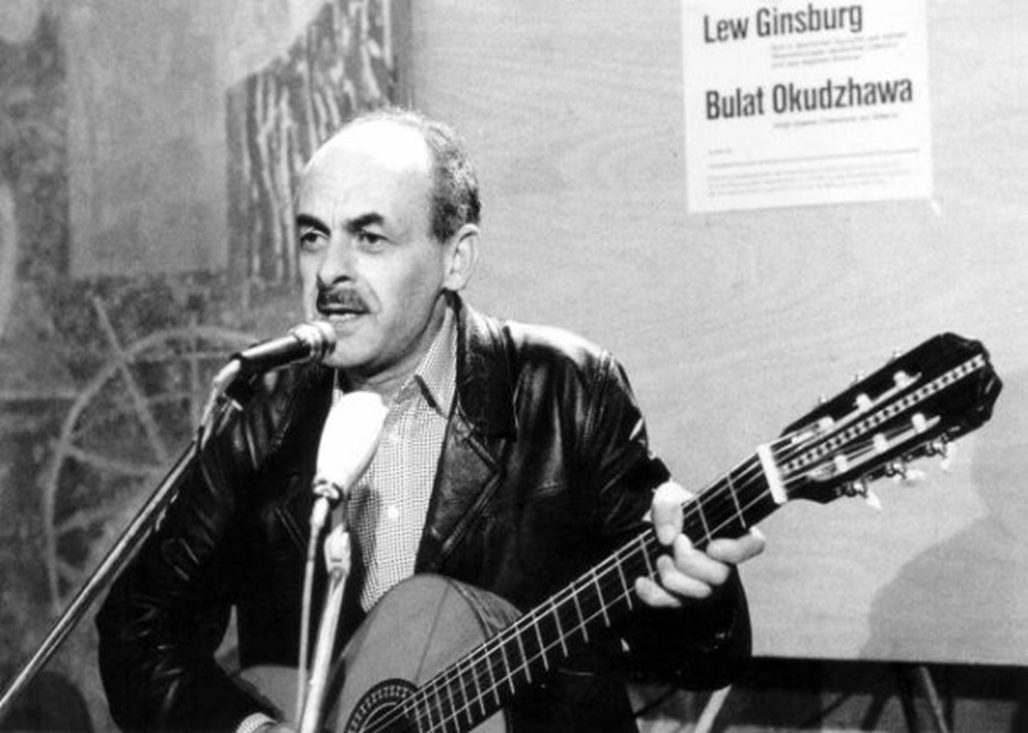 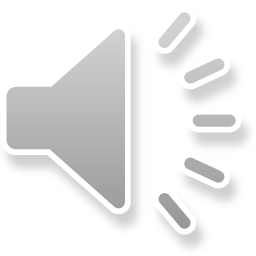 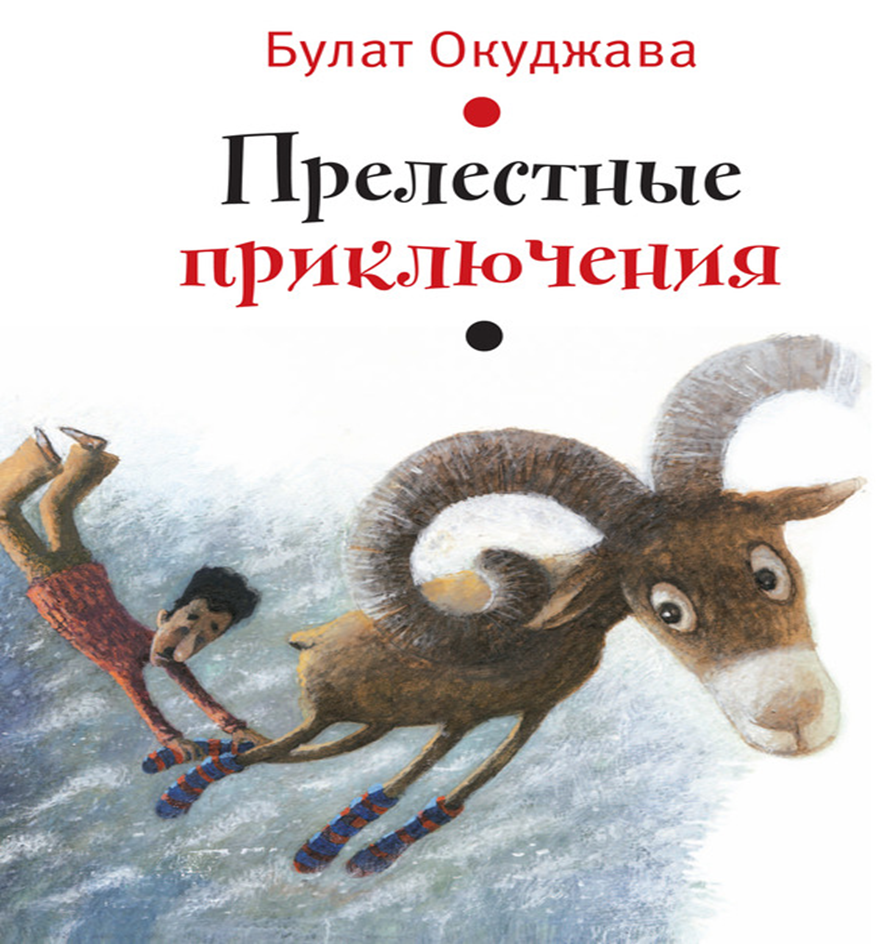 Эта сказка о фантастических приключениях автора и его друзей. 
Окуджава жил в Ялте и писал оттуда письма своему сыну. 
Для того чтобы было интересно, он каждое письмо заканчивал неожиданной загадкой. Всего было 12 писем.
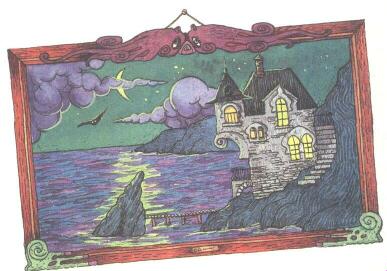 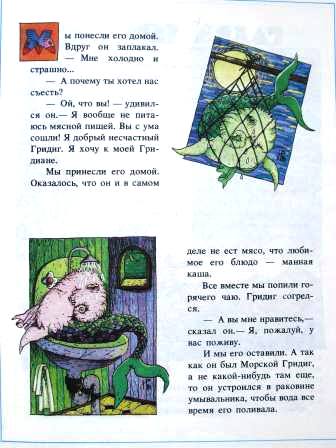 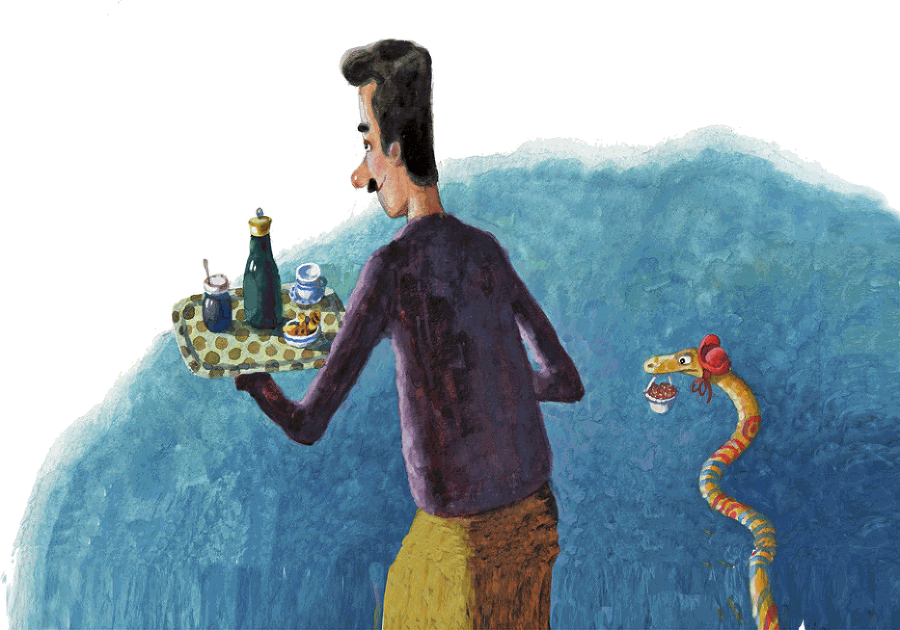 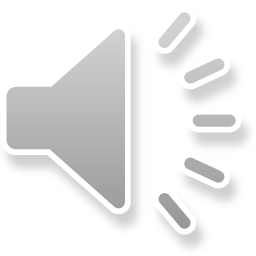 Сегодня на уроке я узнал…
        
Самым интересным было…

Пригодятся ли мне знания этого урока в дальнейшей жизни?

Я хотел бы попросить своего учителя…
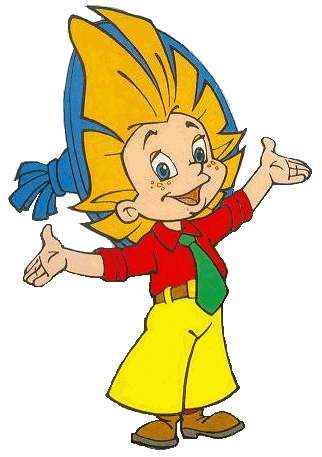 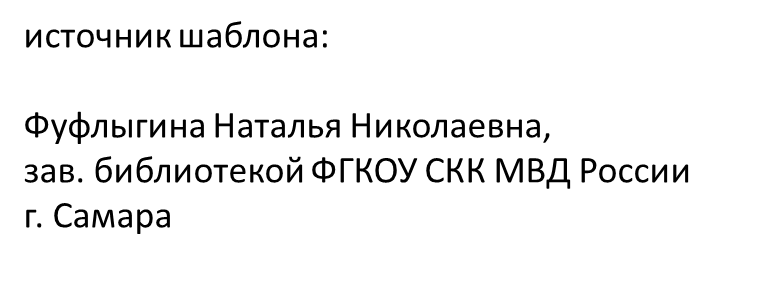